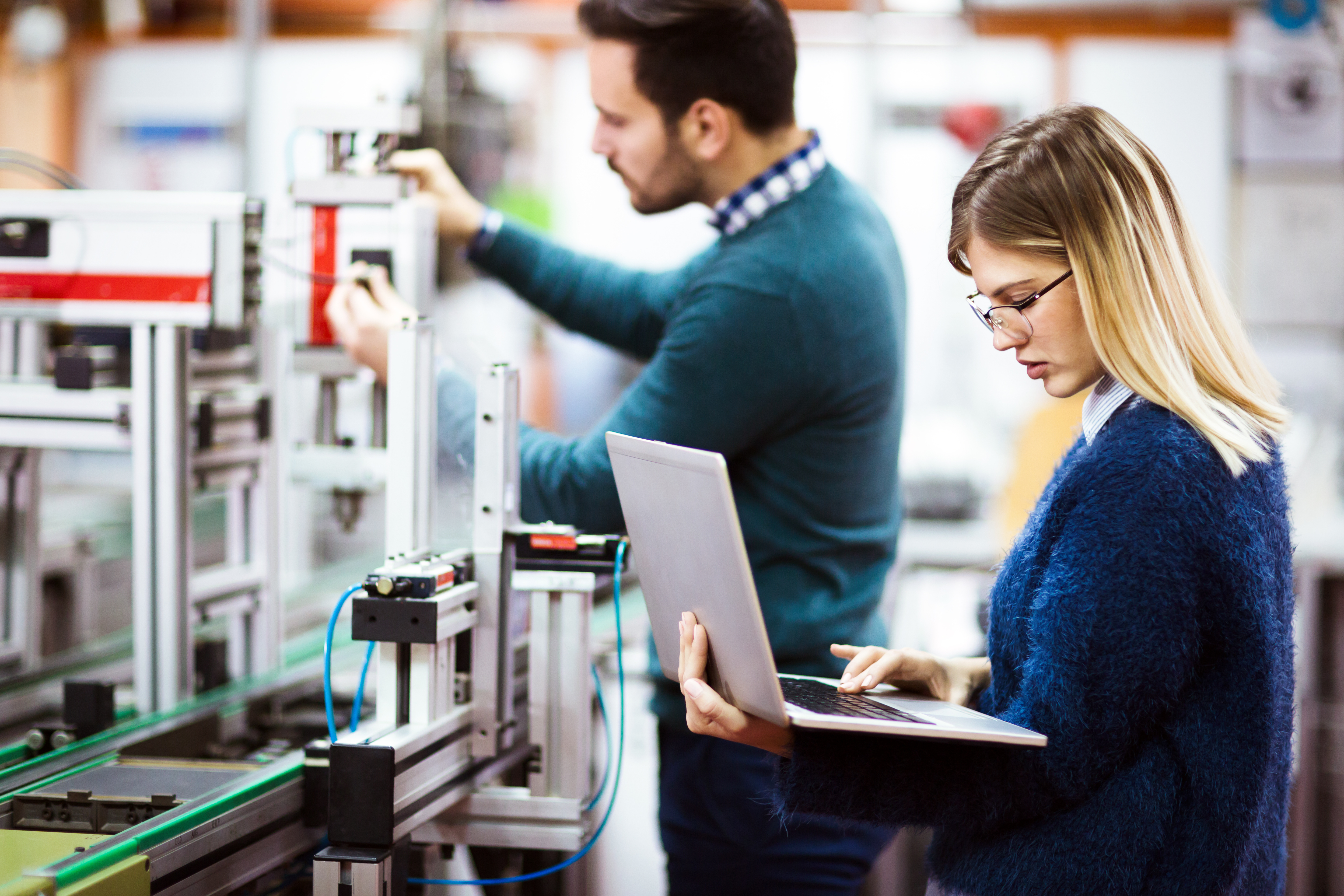 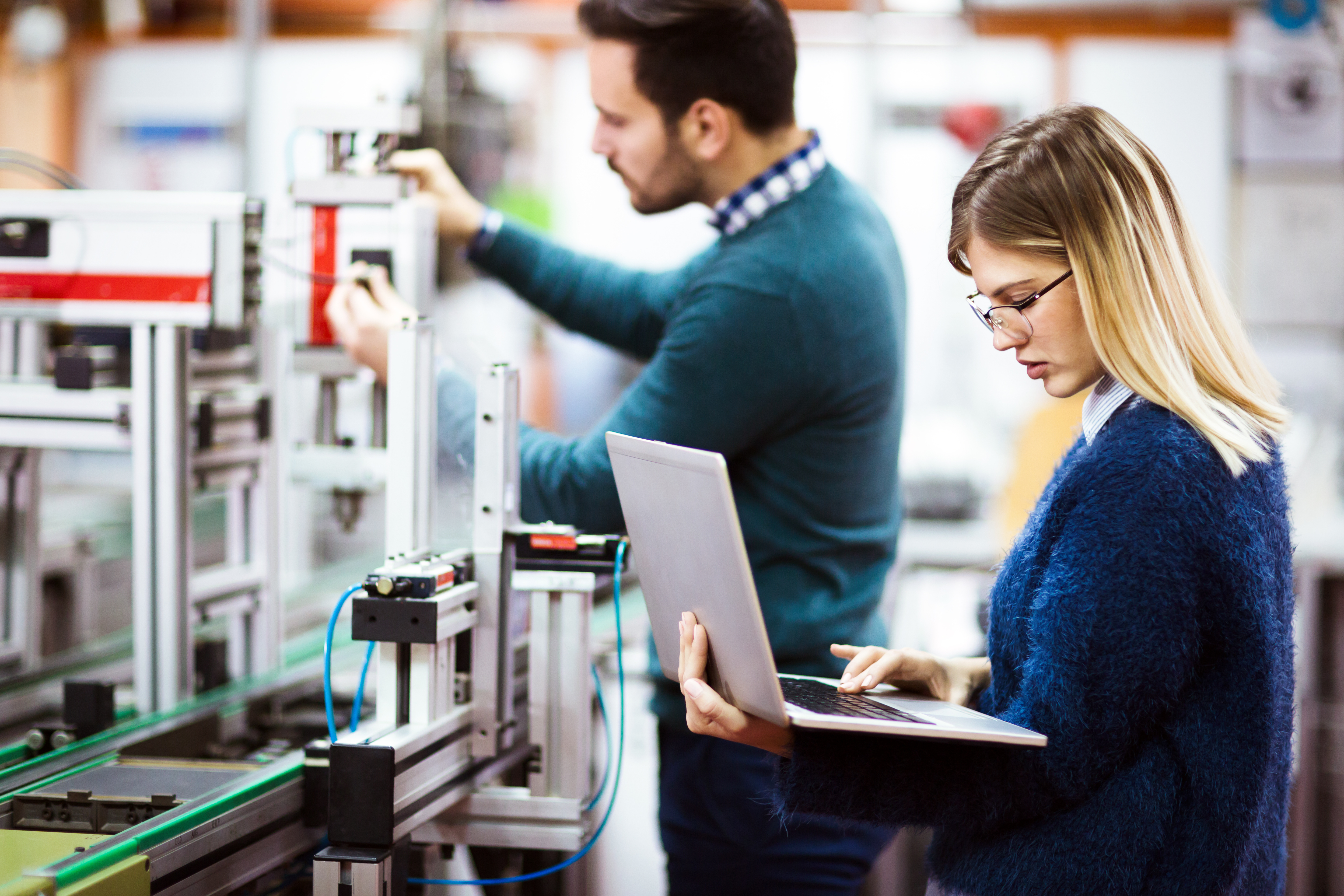 DiKliMa
Digitalisierung, Klimamanagement & Mitarbeitergewinnung
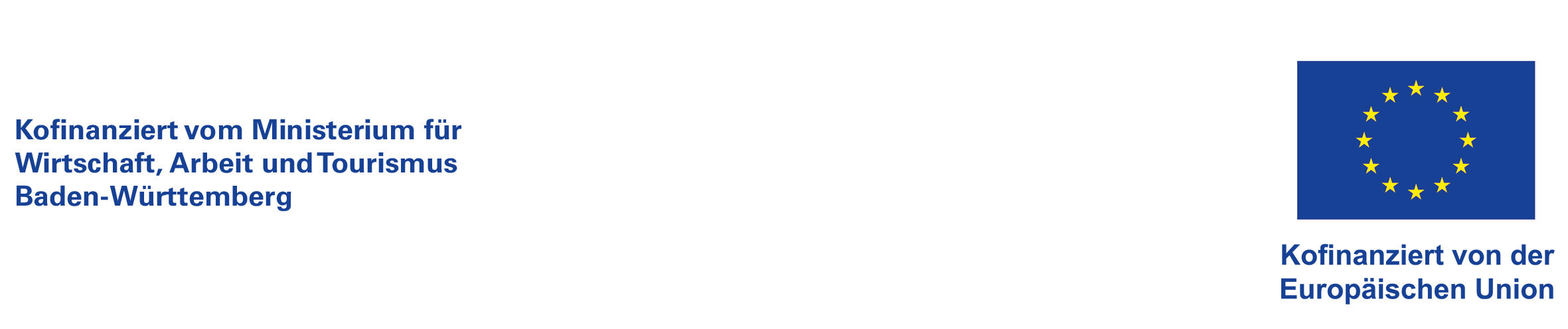 Vorstellung
Wer wir sind
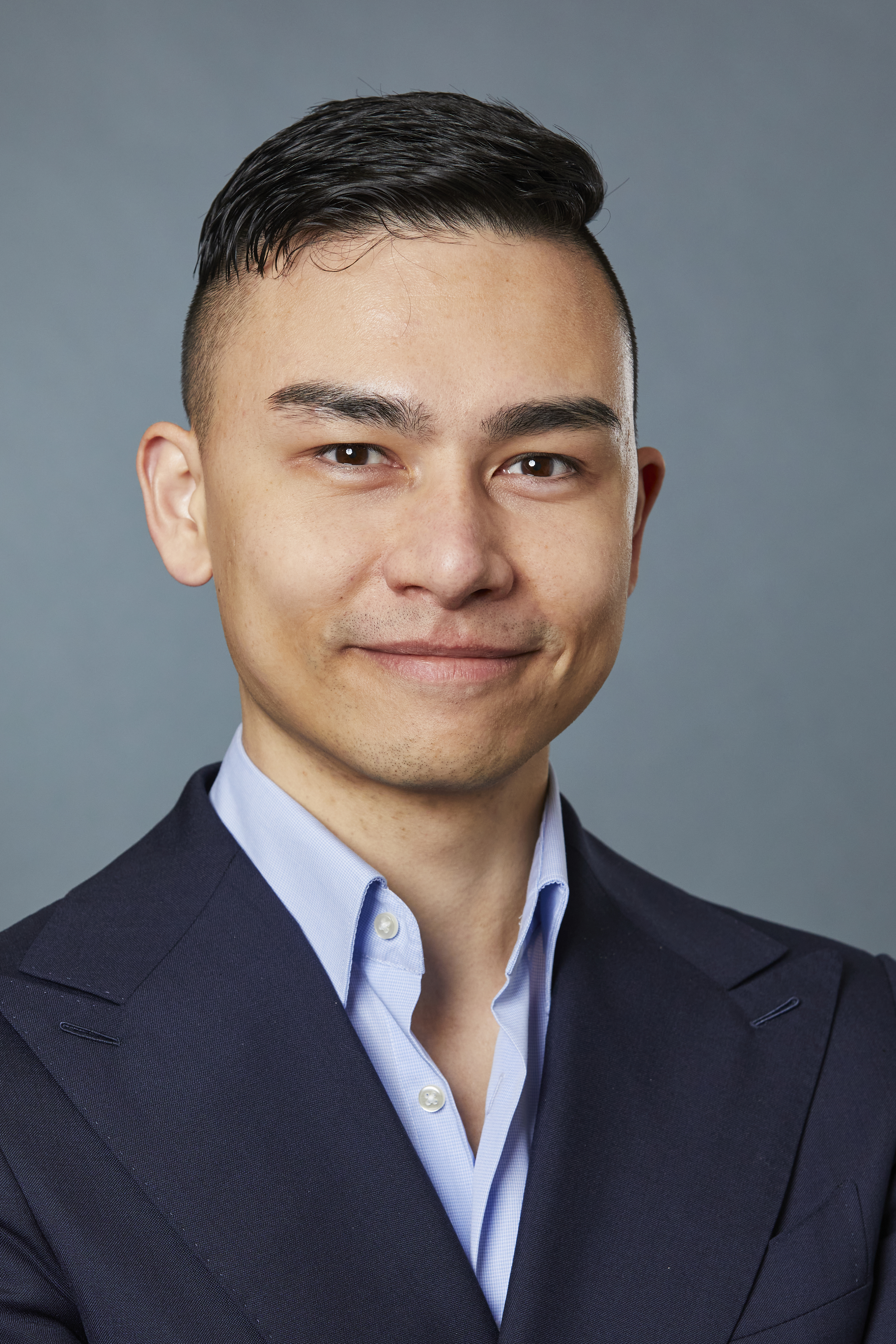 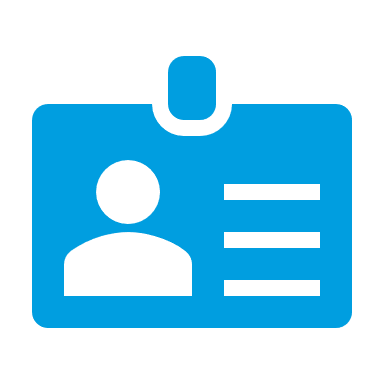 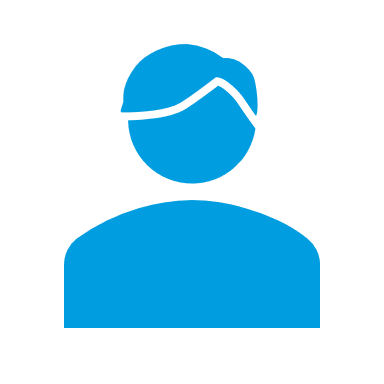 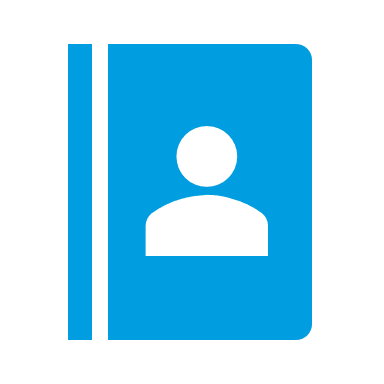 Imanuel Heider
Wissenschaftlicher Mitarbeiter am wbk Institut für Produktionstechnik und Projektmitarbeiter DiKliMa
ML-Einsatz in Werkzeugmaschinen
Steuerungstechnik für modulare Produktionsanlagen
Maschinenbauingenieur
Nachhaltigkeitsmanagement leicht gemacht: Einblicke in die Nachhaltigkeitsberichterstattung nach CSRD
AGENDA | 09:00 – 14:00 Uhr
09:00 – 09:30 Uhr: Eintreffen I Begrüßung I Intro
Vorstellungsrunde, Wünsche & Erwartungshaltung
Workshopagenda

09:30 – 10:15 Uhr: Einführung in die Corporate Sustainability Reporting Directive (CSRD)
Überblick zur Gesetzgebung & Corporate Sustainability Reporting Directive (CSRD)
Bedeutung von Nachhaltigkeitsberichterstattung für Unternehmen
Vorteile einer transparenten Nachhaltigkeitsstrategie

10:15 –11:00 Uhr Praxisbeispiele & Best Practices
Aufbau & Struktur von Nachhaltigkeitsberichten
Unternehmensbeispiele

11:00 – 11:15 Uhr Time for Coffee
Nachhaltigkeitsmanagement leicht gemacht: Einblicke in die Nachhaltigkeitsberichterstattung nach CSRD
AGENDA | 09:00 – 14:00 Uhr
11:15 – 12:30 Uhr: Workshop: Verbräuche erfassen und Daten für Nachhaltigkeitsberichte nutzen
Wie können Verbräuche erfasst und Daten genutzt werden?
Wo stehe ich mit meinem Unternehmen?
Welche Daten erhebe ich bereits?
Was muss ich tun, um "konform" zu werden?
Erfüllen von Berichtspflichten - und dann? Chancen durch die Erfassung von Verbräuchen
Diskussion von Herausforderungen & Lösungen

12:30 – 13:30 Uhr: Mittagspause

13:30 – 14:00 Uhr: Abschluss & Feedback
Nachhaltigkeitsmanagement leicht gemacht: Einblicke in die Nachhaltigkeitsberichterstattung nach CSRD
Lernziele
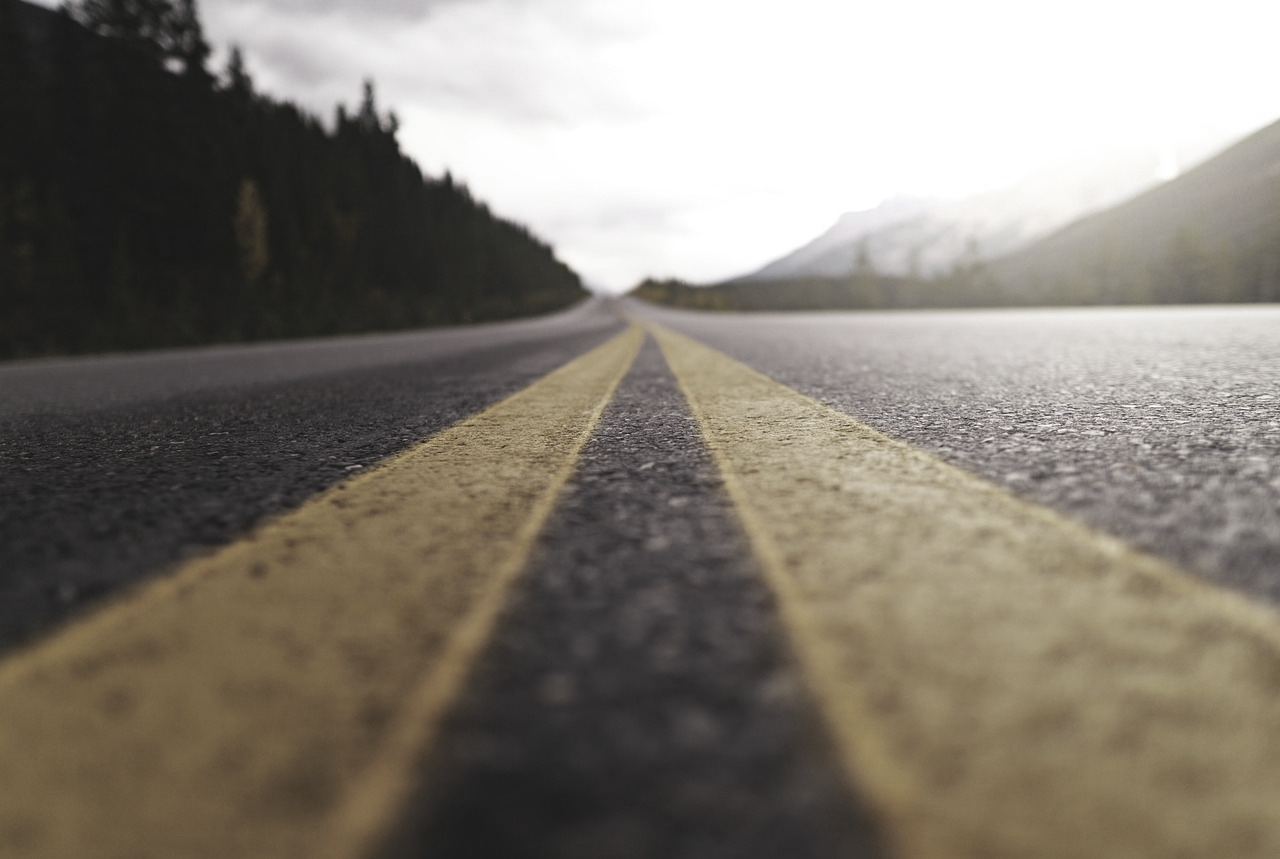 Verständnis für Struktur von Nachhaltigkeitsberichten
Überblick zur aktuellen Regulatorik
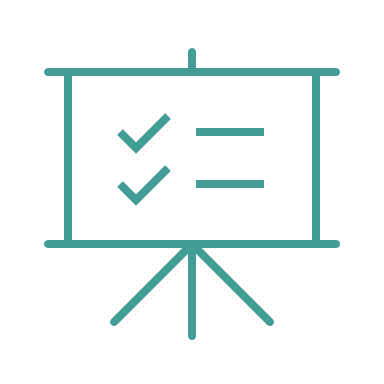 Verständnis für Anforderungen & Ziele der CSRD
Entwicklung von Strategien zur Integration von Nachhaltigkeitsaspekten in die Unternehmensstruktur
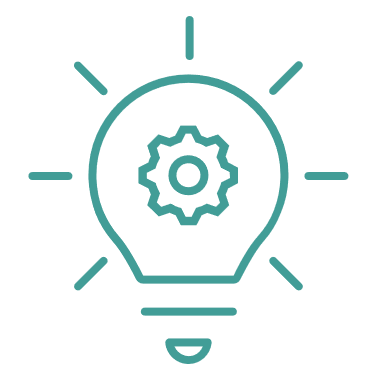 Überblick zu Nachhaltigkeits-Best-Practices
Individuelle Sicherung der Ergebnisse